CS 18000 Problem Solving and Object Oriented Programming Spring 2019
Section LE2
Week 10: Lecture 20, March 25. 2019
Slides updated: 10:06am, March 25, 2019
Aditya Mathur
Professor, Department of Computer Science
Purdue University
West Lafayette, IN, USA

https://www.cs.purdue.edu/homes/apm/courses/CS180Spring2019/
Today
Interaction through Graphical User Interfaces (GUIs)
JOptionPane
03/25/2019
©Aditya Mathur. CS 180. Fall 2019.Week 12
2
Xerox Alto [~1974]
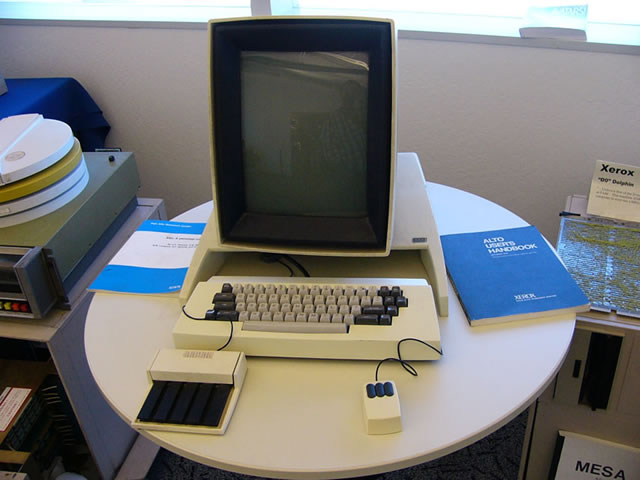 03/25/2019
©Aditya Mathur. CS 180. Fall 2019.Week 12
3
Apple Mac [~1984]
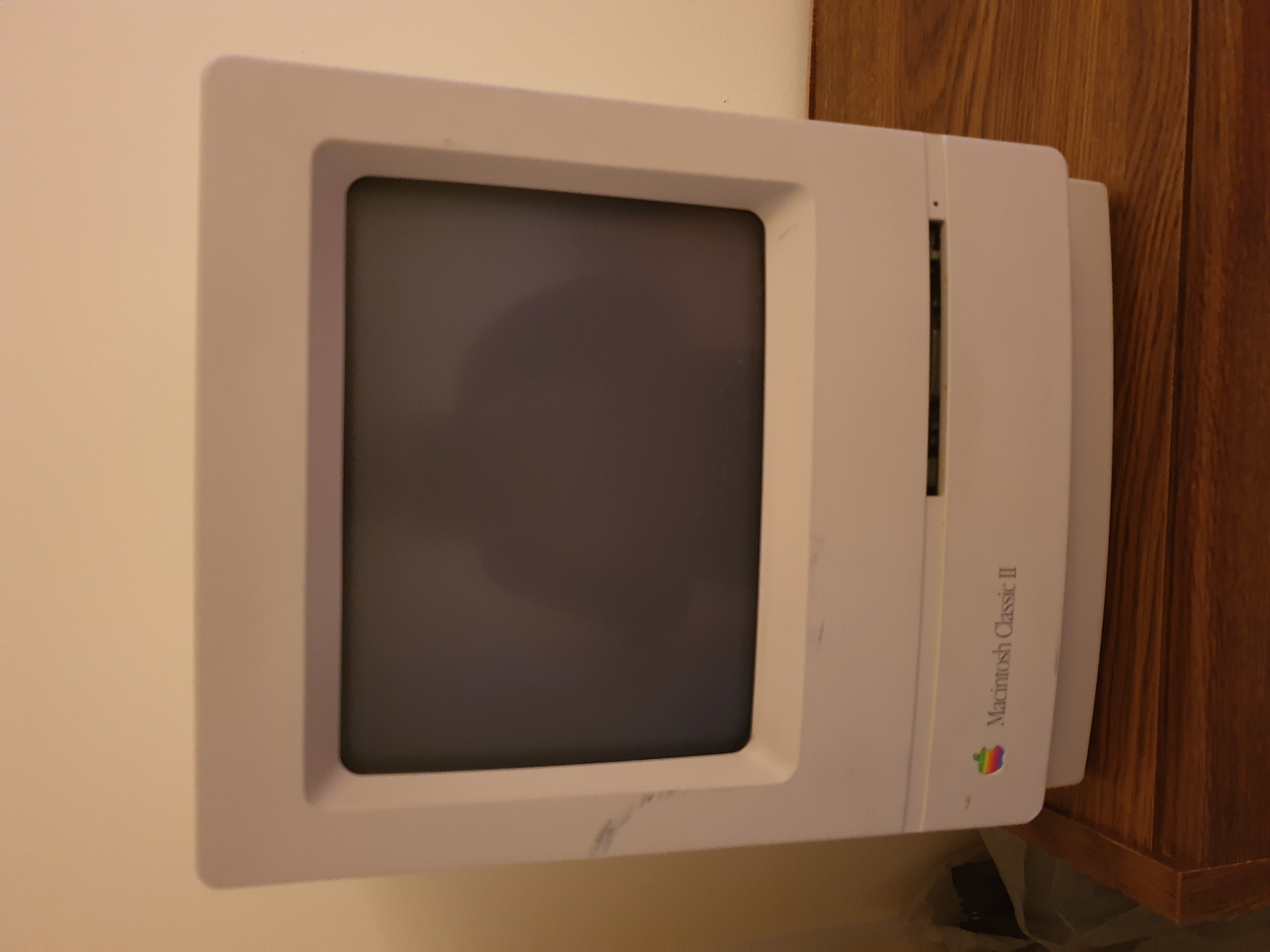 03/25/2019
©Aditya Mathur. CS 180. Fall 2019.Week 12
4
Microsoft Windows [~1985]
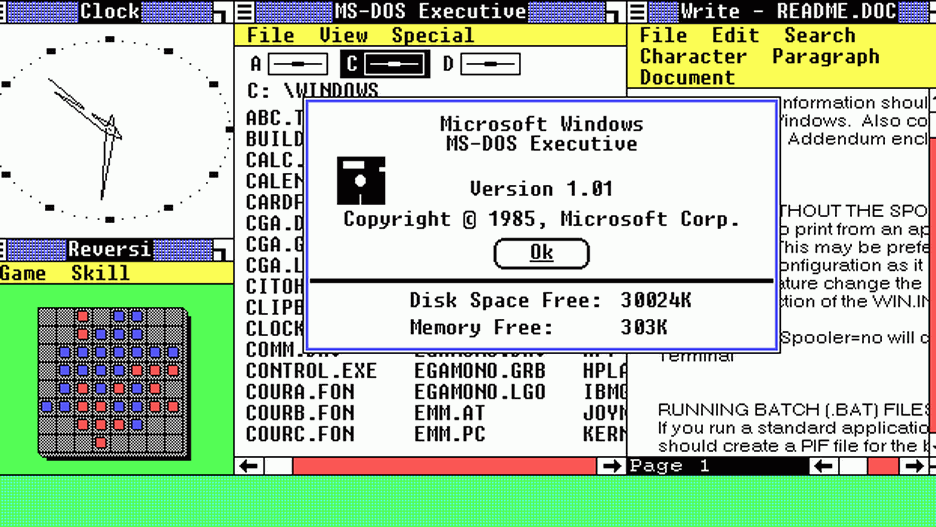 03/25/2019
©Aditya Mathur. CS 180. Fall 2019.Week 12
5
Graphical User Interface [GUI]
Enables interaction with apps through graphical elements such as buttons, textboxes, and other items known as “widgets.”
Developed at Xerox Palo Alto research center based on ideas from Ivan Sutherland and others in the 60’s.
Easy to use, when designed well.
Designing a GUI and implementing it are two different activities.
Our focus is more on implementation.
03/25/2019
©Aditya Mathur. CS 180. Fall 2019.Week 12
6
Java swing library
java.lang.Object
java.awt.Component
java.awt.Container
javax.swing.JComponent
javax.swing.JOptionPane
03/25/2019
©Aditya Mathur. CS 180. Fall 2019.Week 12
7
JOptionPane
03/25/2019
©Aditya Mathur. CS 180. Fall 2019.Week 12
8
JOptionPane
Used for creating simple (interactive) dialogs
Easy to use
Dialogs of different types; customizable
All dialogs are “modal”
https://docs.oracle.com/javase/tutorial/uiswing/components/dialog.html#dialogdemo
03/25/2019
©Aditya Mathur. CS 180. Fall 2019.Week 12
9
JOptionPane: Methods
Method
JOptionPane.showxxxDialog(parameters);
03/25/2019
©Aditya Mathur. CS 180. Fall 2019.Week 12
10
JOptionPane: Parts of a Dialog
Title
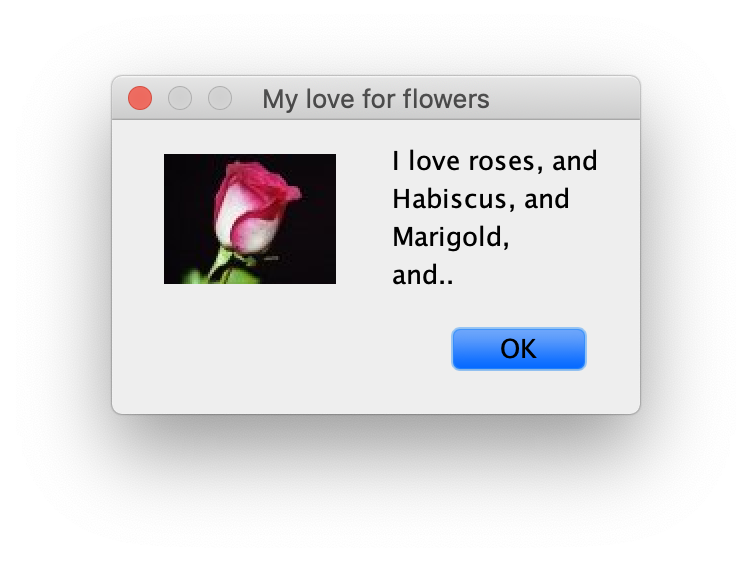 Message
Icon
Button
03/25/2019
©Aditya Mathur. CS 180. Fall 2019.Week 12
11
JOptionPane: Error Message
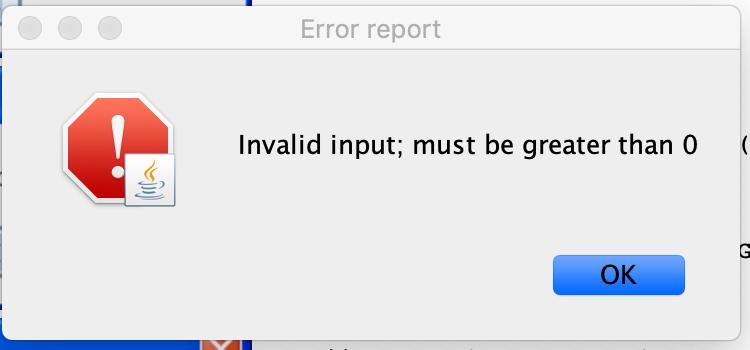 String msg=“Invalid input; must be greater than 0”;
int msgType=JOPtionPane.ERROR_MESSAGE;
String title=“Error report”;
JOptionPane.showMessageDialog(null, msg, title, msgType);
03/25/2019
©Aditya Mathur. CS 180. Fall 2019.Week 12
12
JOptionPane: Information Message
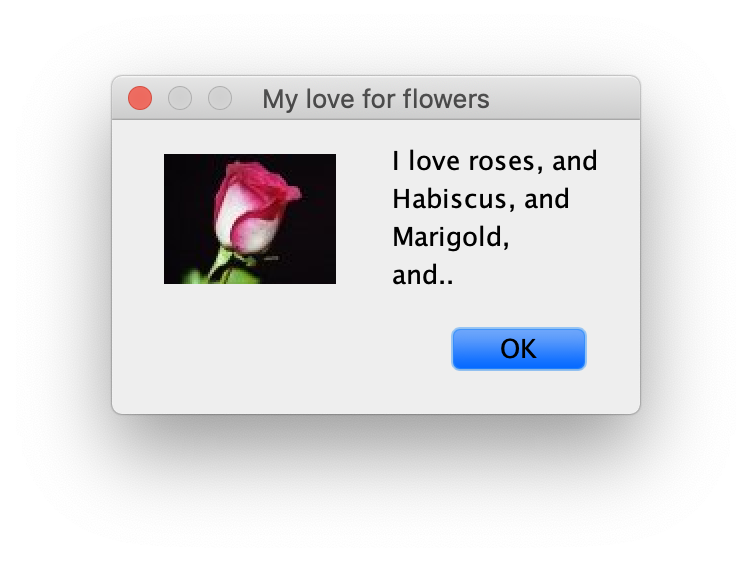 ImageIcon img=new ImageIcon("rose.jpg");Object []text={"I love roses, and", "Habiscus, and", "Marigold,", "and.."};int msgType=JOptionPane.INFORMATION_MESSAGE;String title="My love for flowers";
JOptionPane.showInternalMessageDialog(null, text, title, msgType, img);
03/25/2019
©Aditya Mathur. CS 180. Fall 2019.Week 12
13
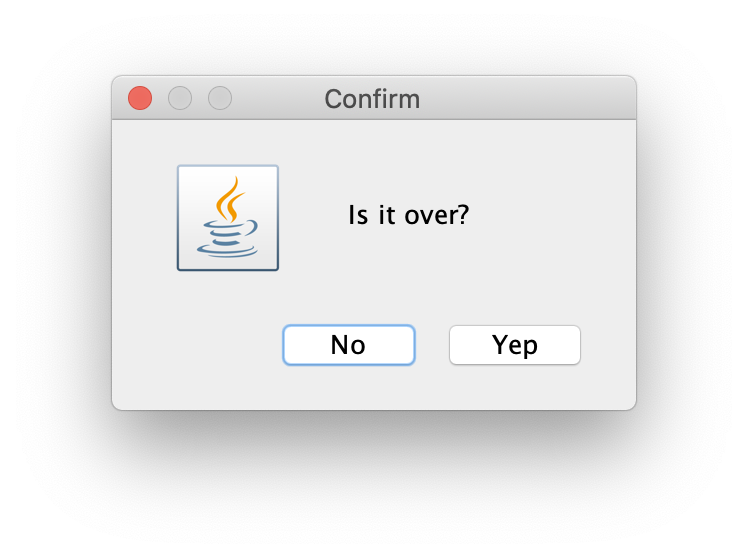 JOptionPane: Confirm Message: Customized button text
Object []options={”Yep”, “No”};int msgType=JOptionPane.YES_NO_OPTION;
String title=”Confirm";
String msg=”Is it over?";
int n=JOptionPane.showOptionDialog(null, msg, title, optType, msgType, null, options, options[1]);
03/25/2019
©Aditya Mathur. CS 180. Fall 2019.Week 12
14
JOptionPane: Input message
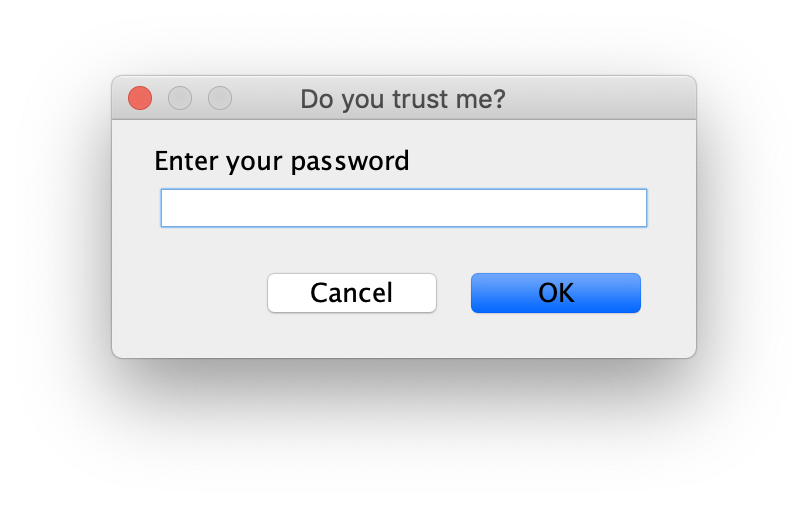 int msgType=JOptionPane.PLAIN_MESSAGE;String title="Do you trust me?";String msg="Enter your password";String p=(String)JOptionPane.showInputDialog(null, msg,title, msgType);
03/25/2019
©Aditya Mathur. CS 180. Fall 2019.Week 12
15
JOptionPane: Customization
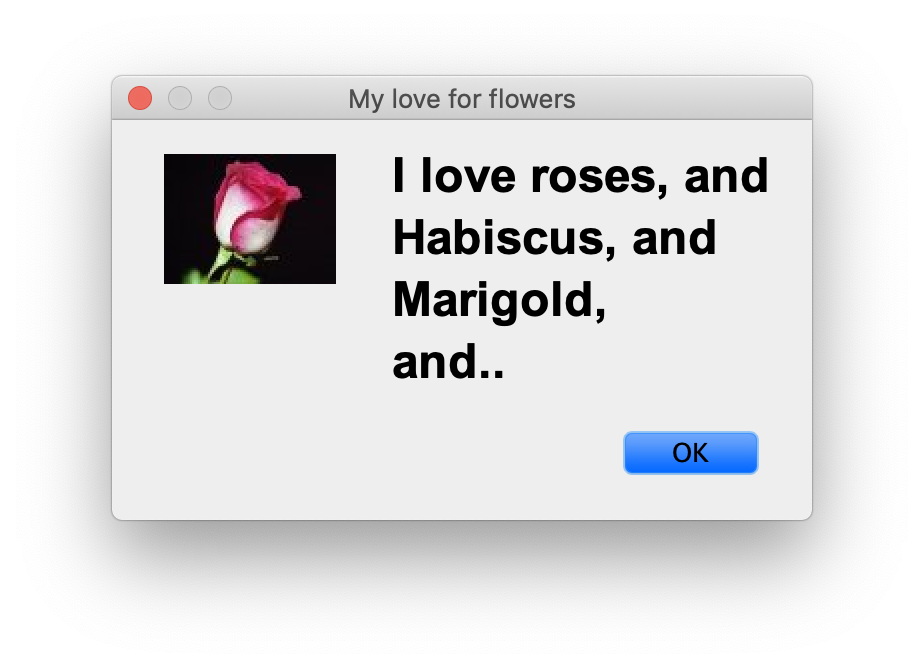 Icon
Buttons
Fonts
Window size
03/25/2019
©Aditya Mathur. CS 180. Fall 2019.Week 12
16
JOptionPane: Font
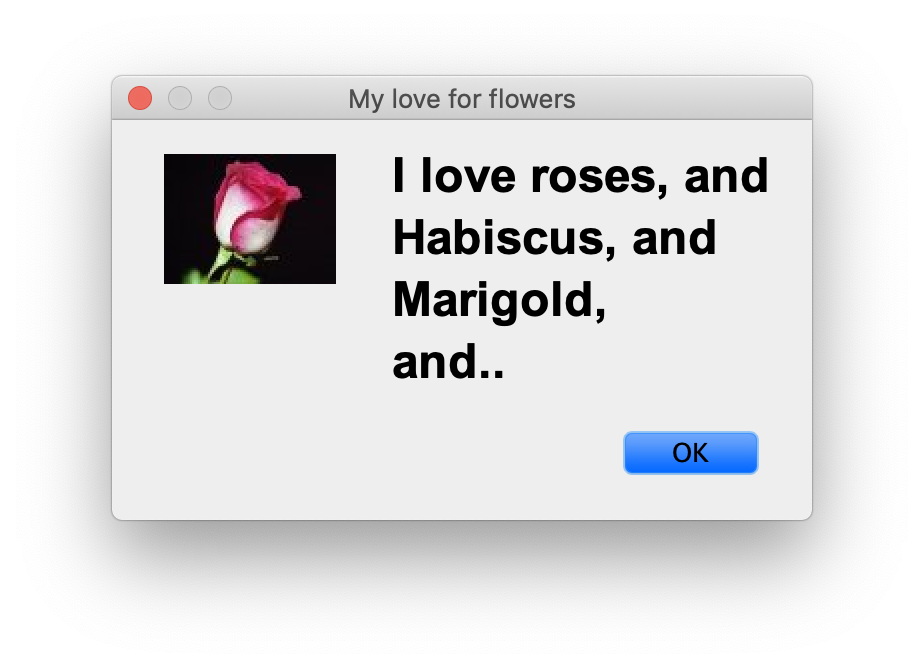 UIManager.put("OptionPane.messageFont", new Font("Arial", Font.BOLD, 24));
03/25/2019
©Aditya Mathur. CS 180. Fall 2019.Week 12
17
JOptionPane: Window size
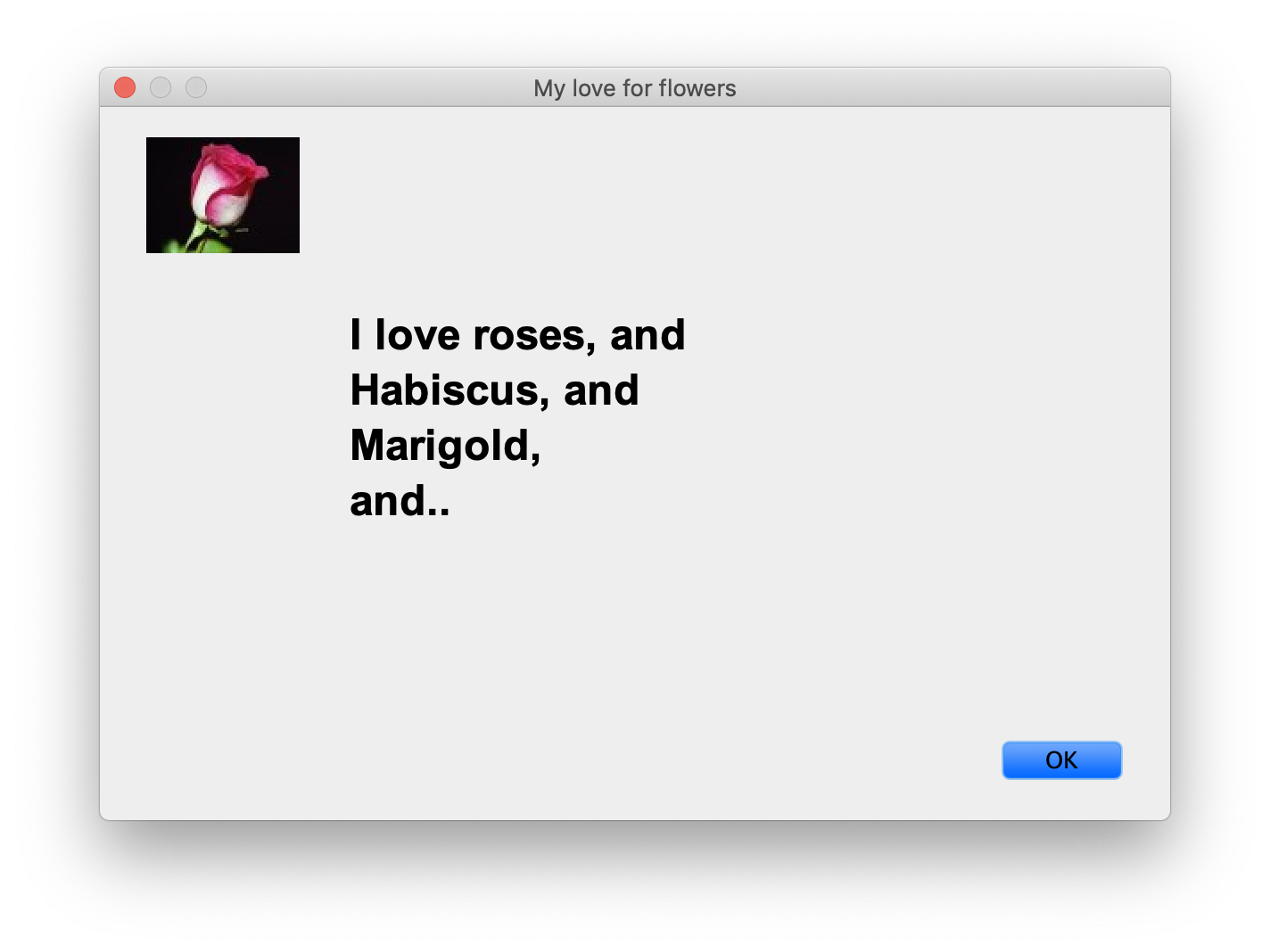 UIManager.put("OptionPane.minimumSize", new Dimension(w, h));
03/25/2019
©Aditya Mathur. CS 180. Fall 2019.Week 12
18
Live demo
03/25/2019
©Aditya Mathur. CS 180. Fall 2019.Week 12
19
Select your pizza
Write a program to generate the following dialog.
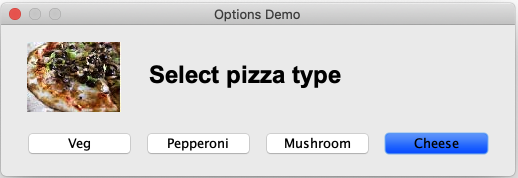 Print the selected pizza on console.
03/25/2019
©Aditya Mathur. CS 180. Fall 2019.Week 12
20
Quiz: 03/25/2019
03/25/2019
©Aditya Mathur. CS 180. Fall 2019.Week 12
21